РАЗВИВАЮЩАЯПРЕДМЕТНО- ПРОСТРАНСТВЕННАЯ СРЕДА В МДОУ «РУДНОВСКИЙ ДЕТСКИЙ САД»
Развивающая предметно-пространственная среда (согласно ФГОС ДО) — это определенное пространство, организованно оформленное и предметно-насыщенное, приспособленное для удовлетворения потребностей ребенка в познании, общении, физическом и духовном развитии в целом.
Учитывая требования ФГОС  ДО развивающая предметно – пространственная среда делится на пять образовательных областей:*Социально – коммуникативная;*Познавательная;*Речевая;*Художественно – эстетическая;* Физическая. Физическая.
Среда должна обеспечивать возможность общения и совместной деятельности детей и взрослых, двигательной активности детей, а также возможности для уединения.
Насыщенность - соответствие среды возрастным возможностям детей и содержанию Программы. Наличие средств обучения (в том числе технических), разнообразие материалов для всех видов активности воспитанников, экспериментирование с доступными детям материалами (в том числе с песком и водой).
Трансформируемость - возможность изменений предметно-пространственной среды в зависимости от образовательной ситуации.
Доступность - свободный доступ всех воспитанников к играм, игрушкам, материалам.
Полифункциональность - возможность разнообразного использования различных составляющих среды, пригодных для использования в разных видах детской активности.
Вариативность-наличие различных пространств (для игры, конструирования, уединения и пр.), разнообразных материалов, игр, игрушек и оборудования, периодическую сменяемость и появление новых предметов
Безопасность-соответствие всех элементов среды требованиям надёжности и качества.
Социально – коммуникативное развитие
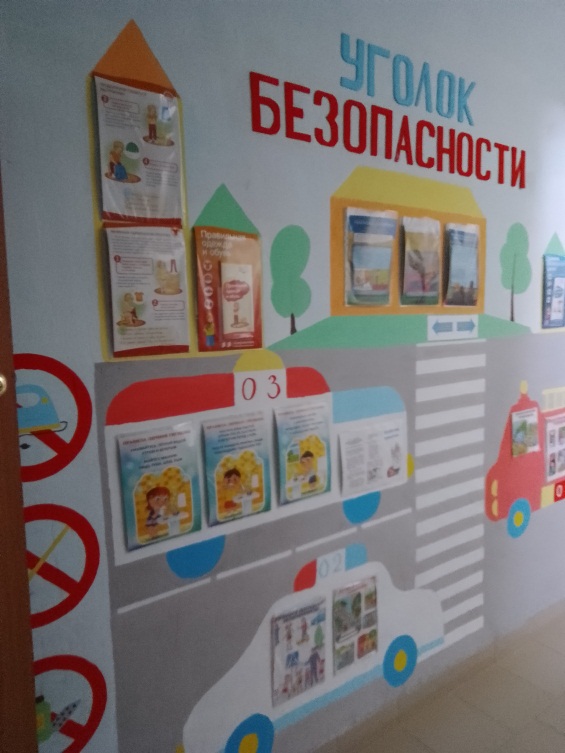 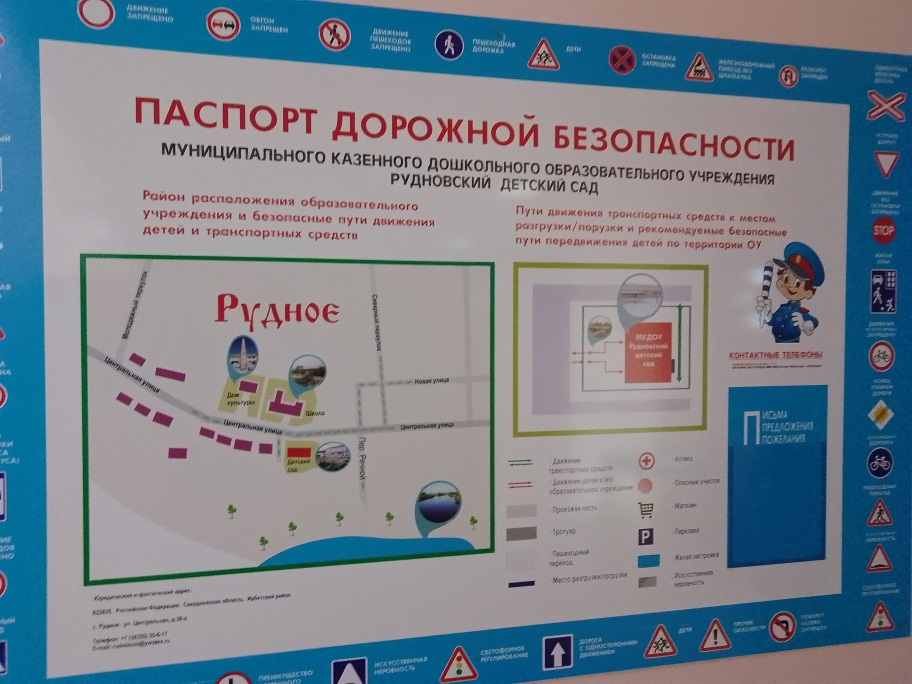 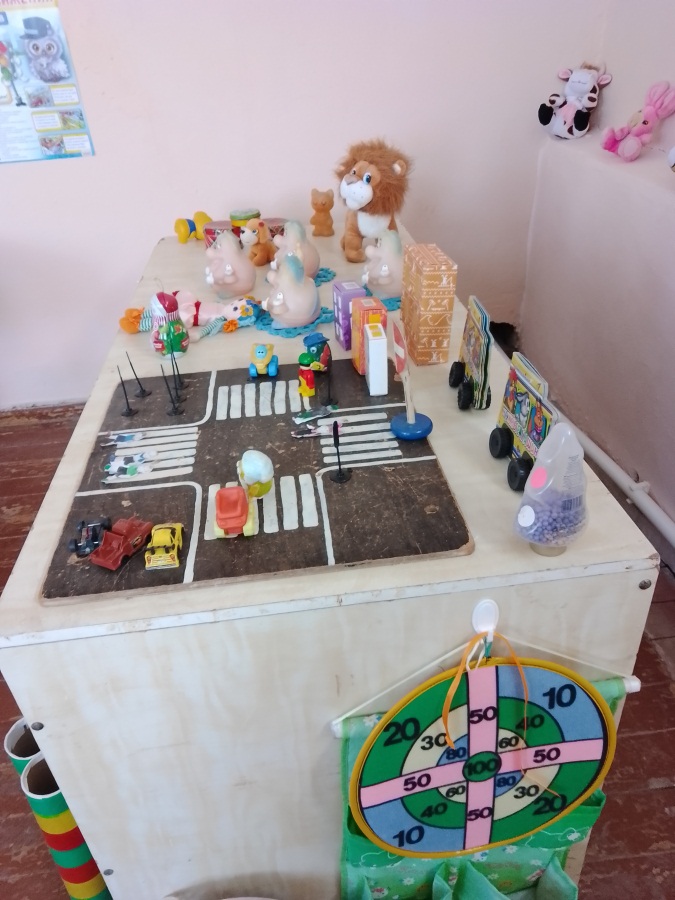 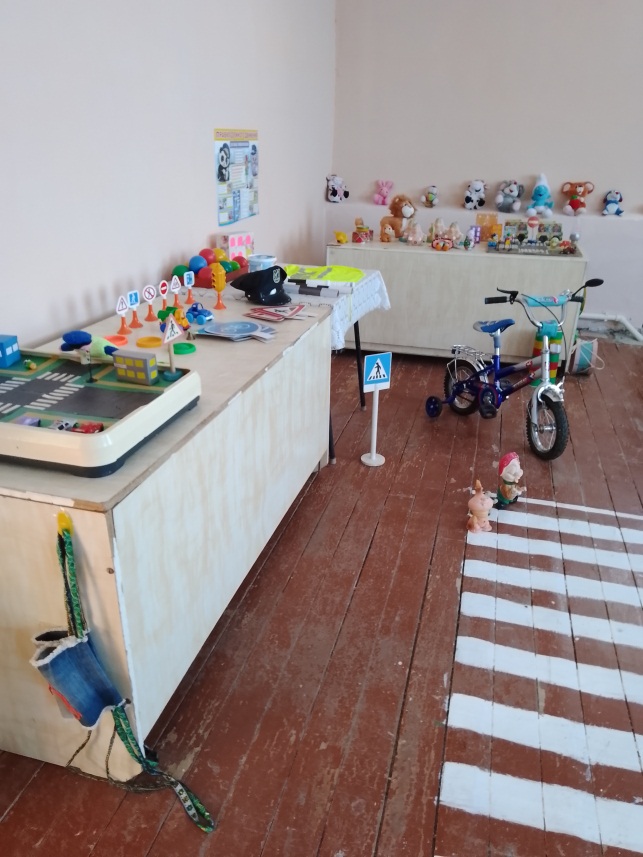 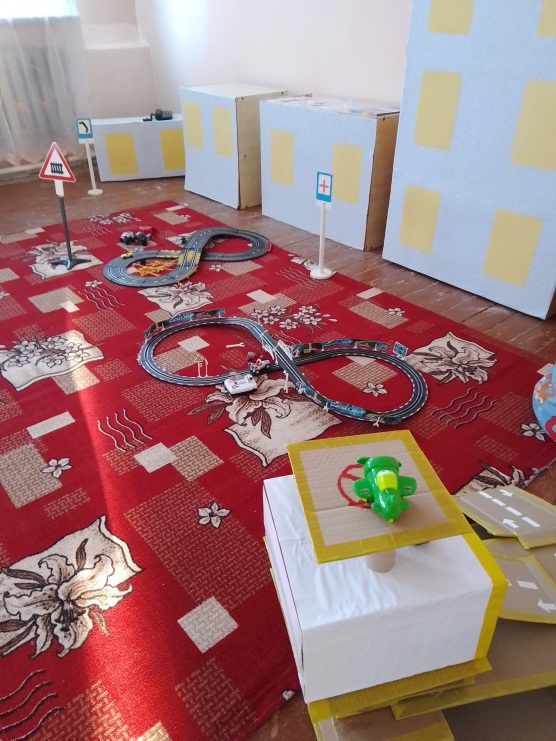 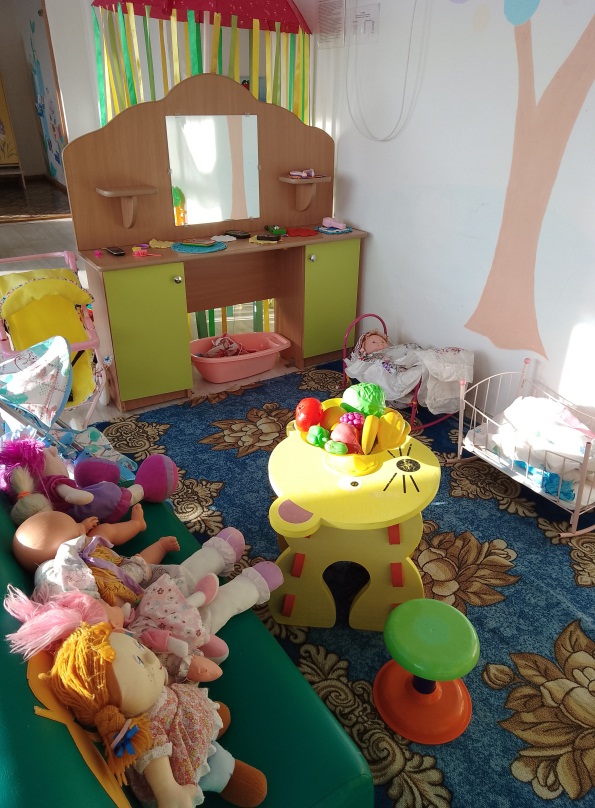 . .
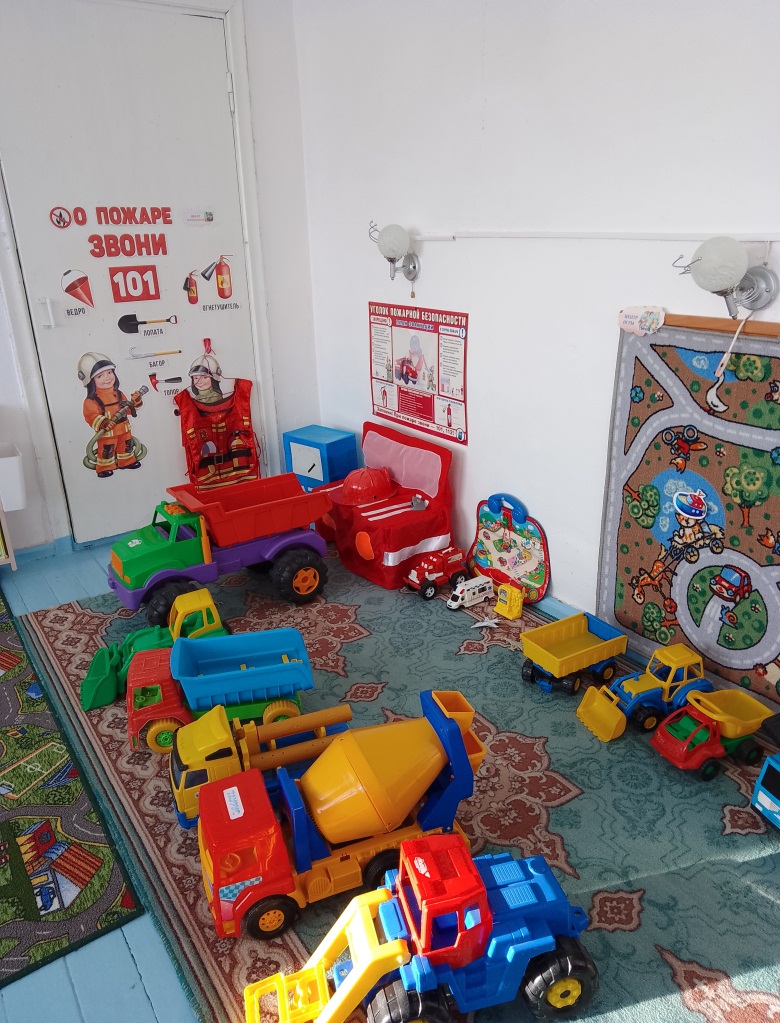 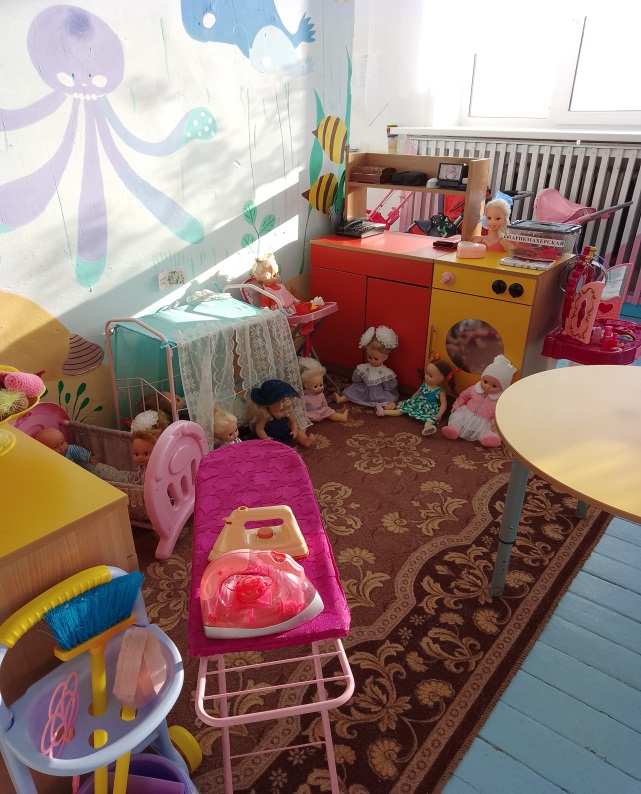 Познавательное развитие
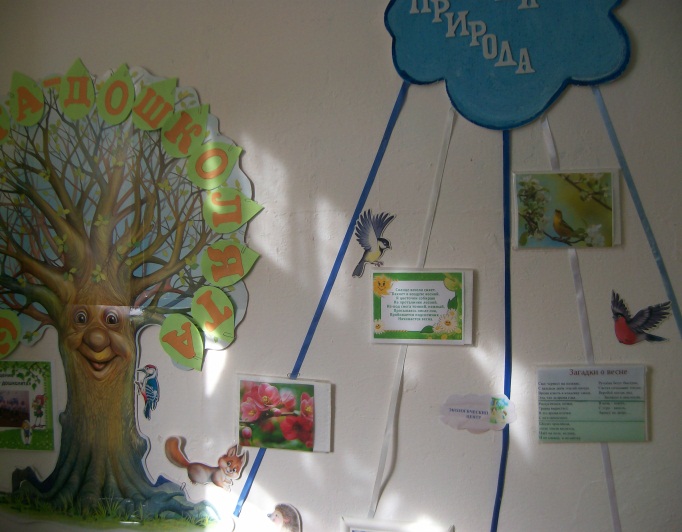 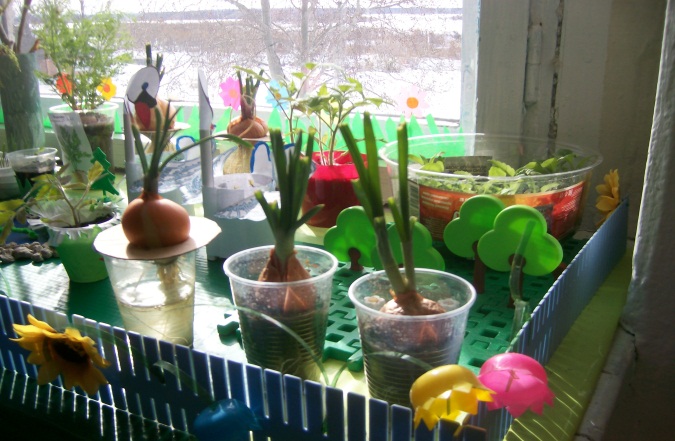 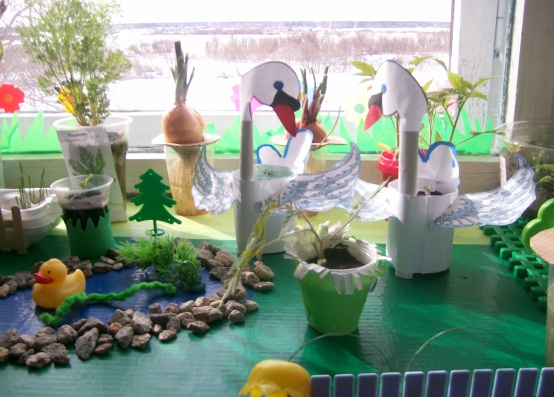 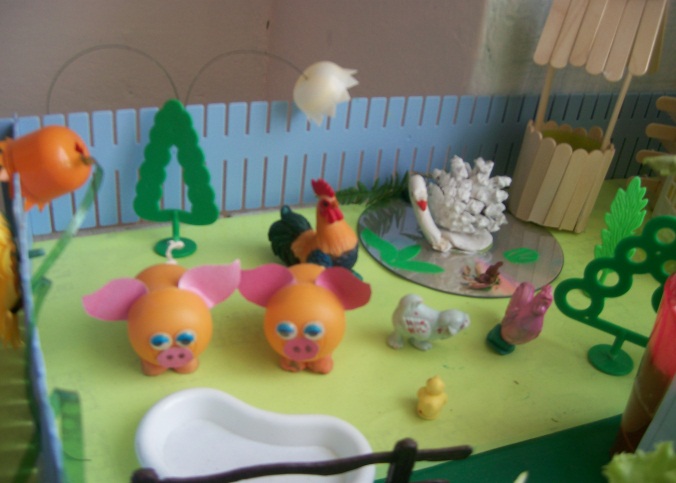 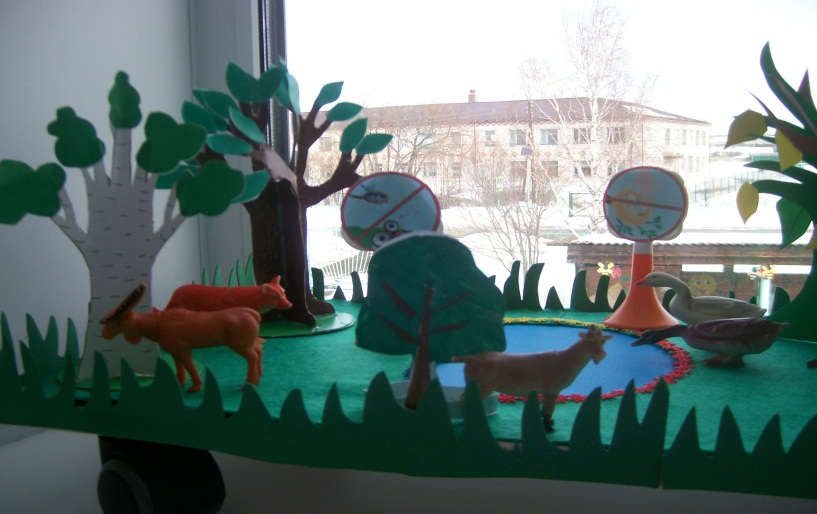 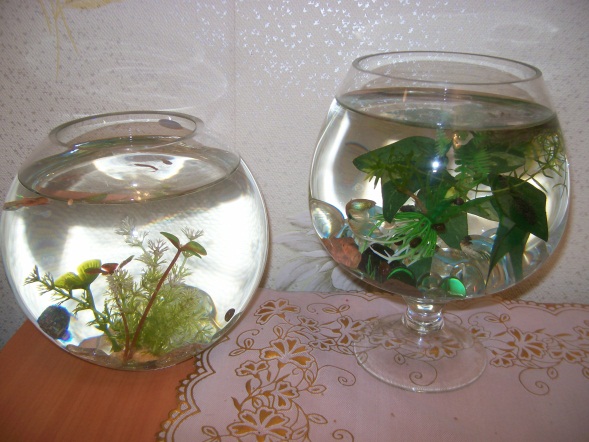 «Хочу все знать»
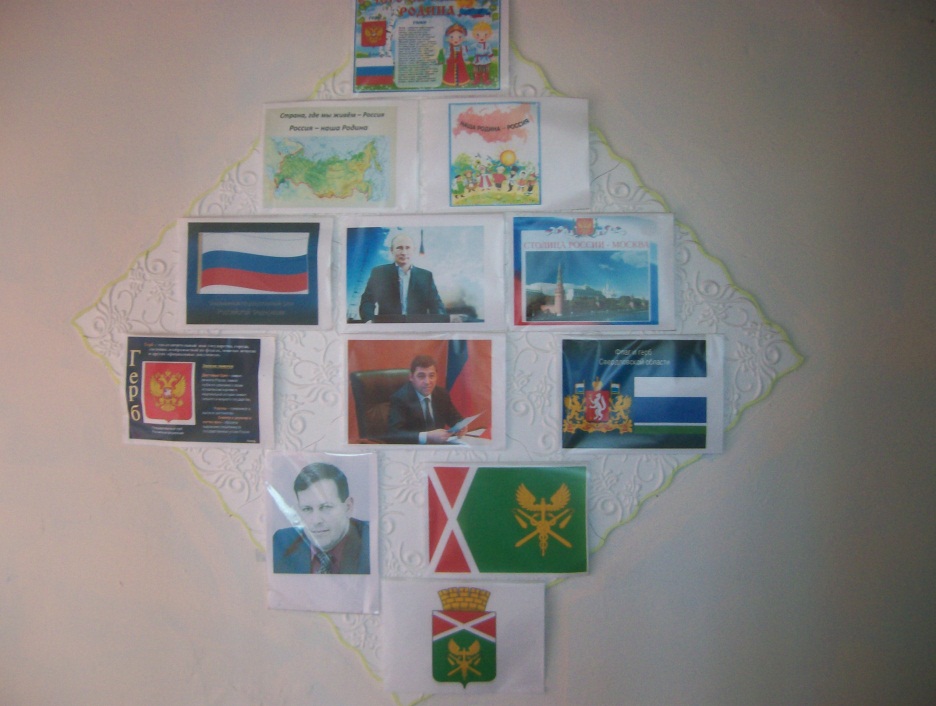 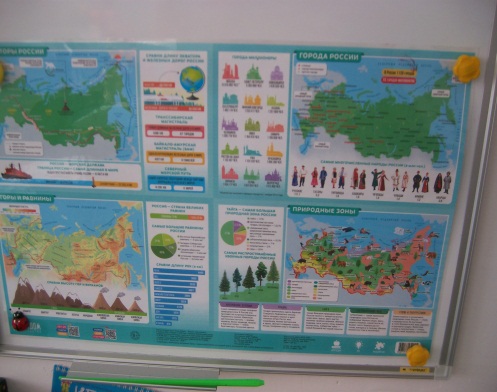 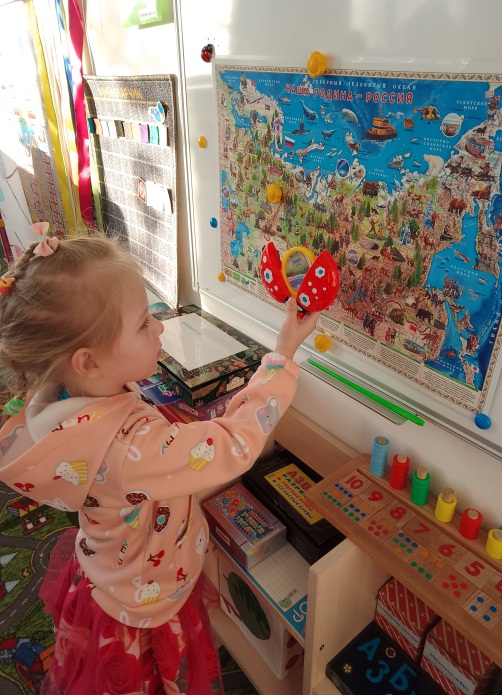 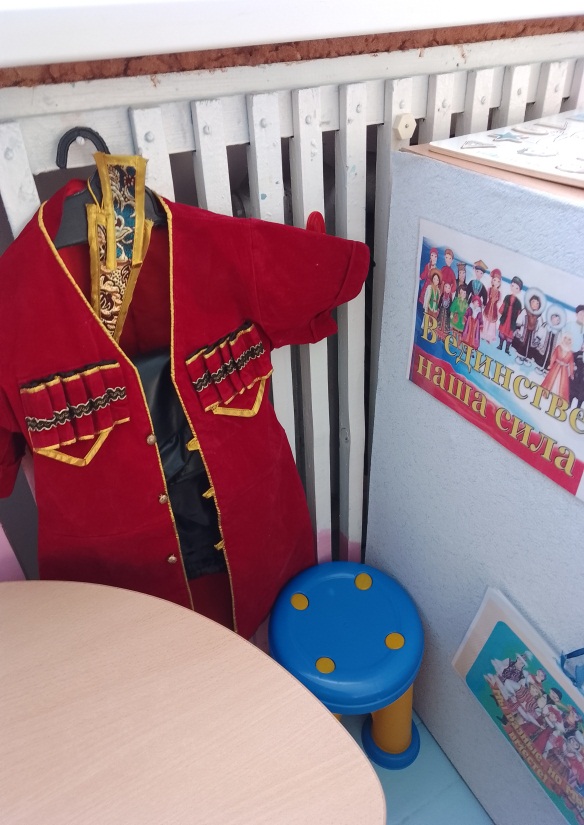 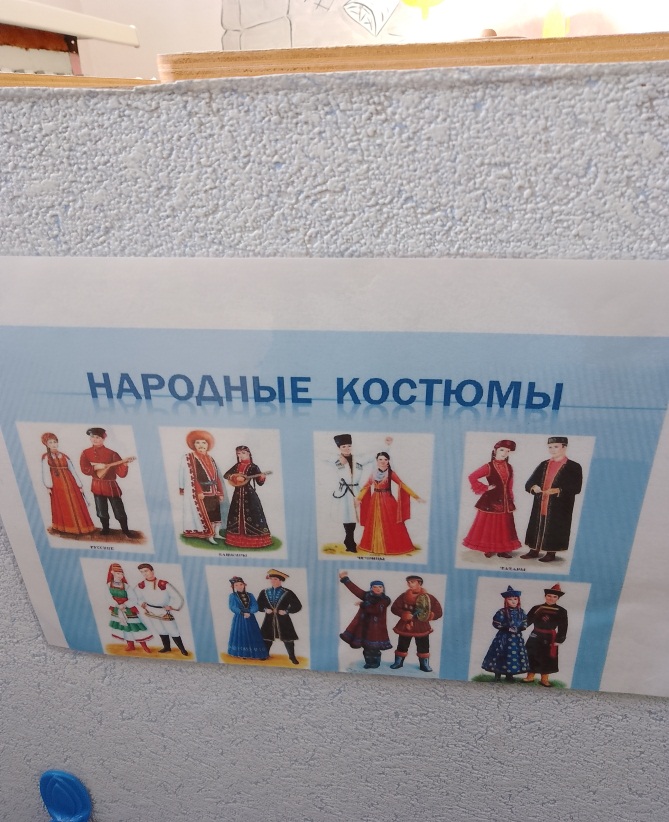 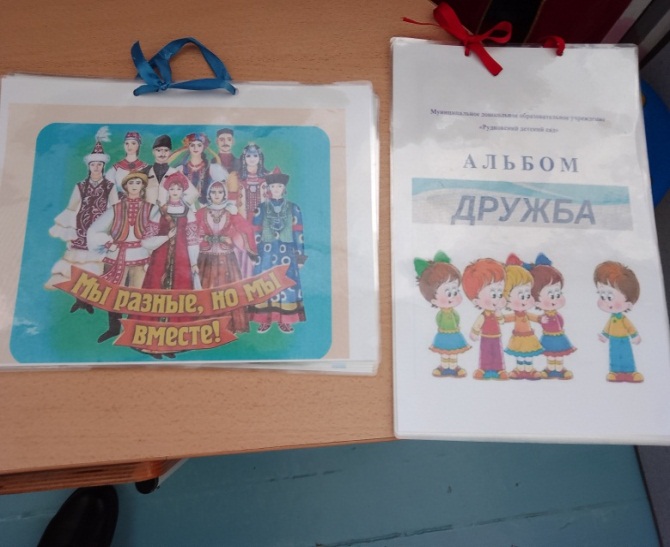 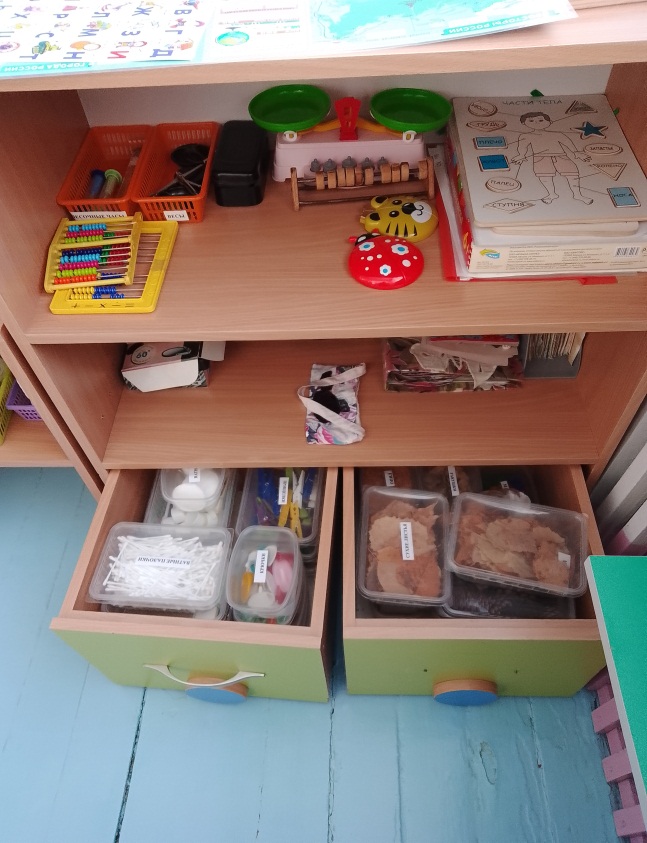 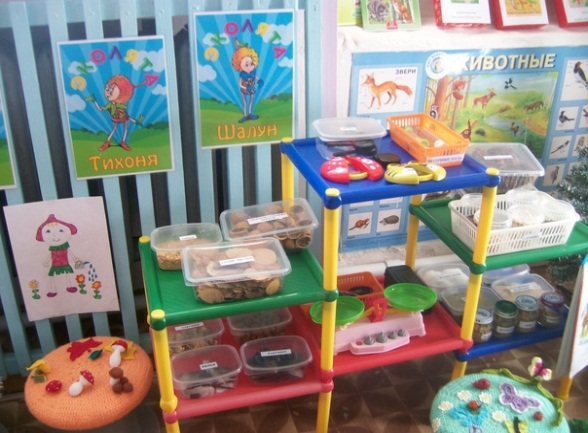 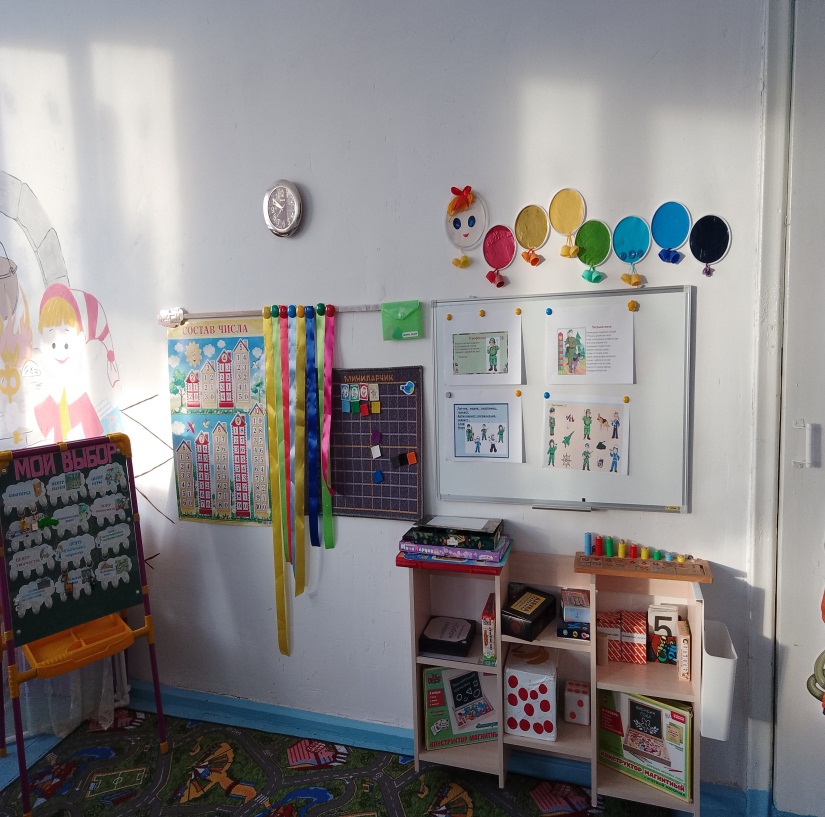 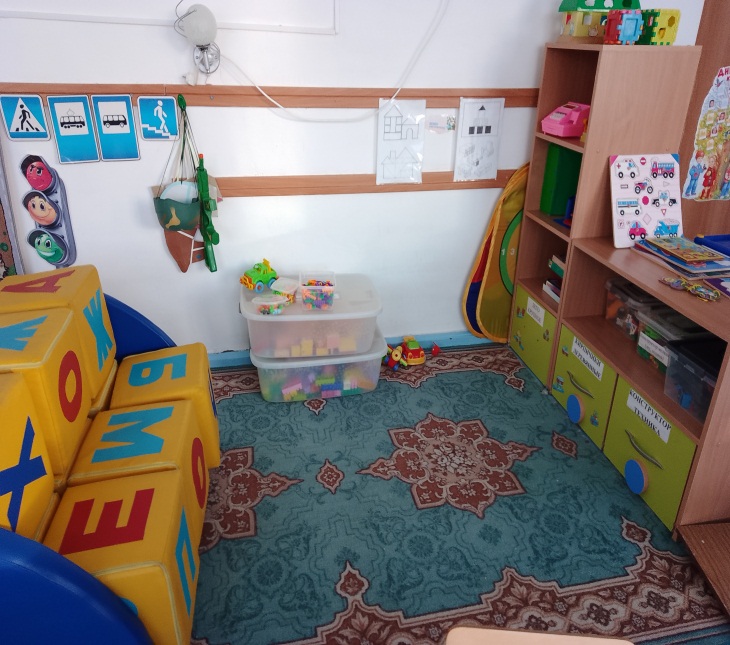 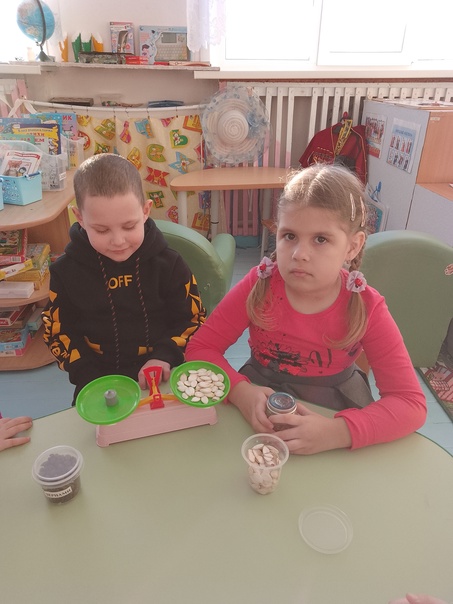 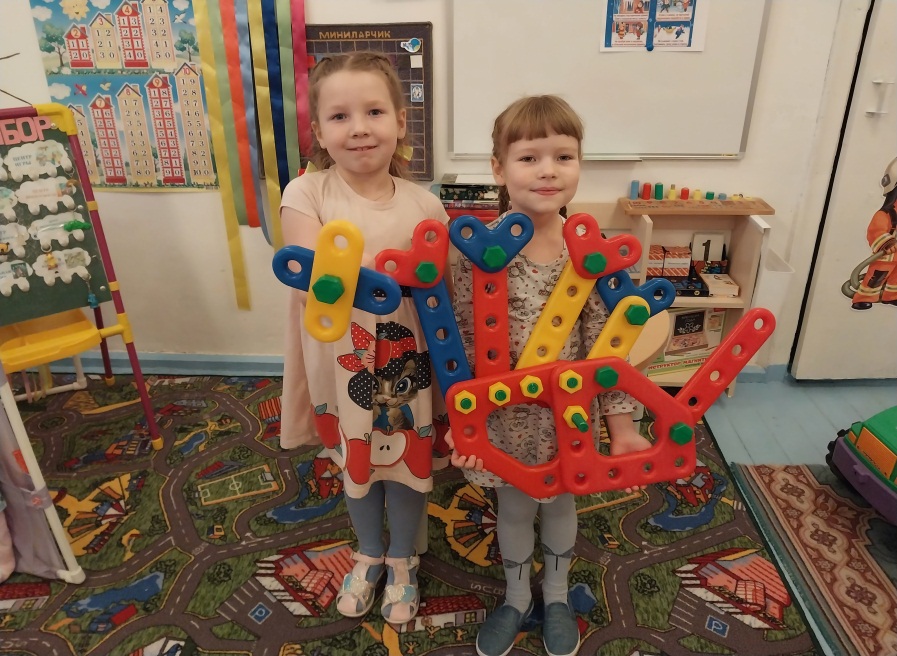 ЦЕНТР ЭКОНОМИКИ И ФИНАНСОВ:
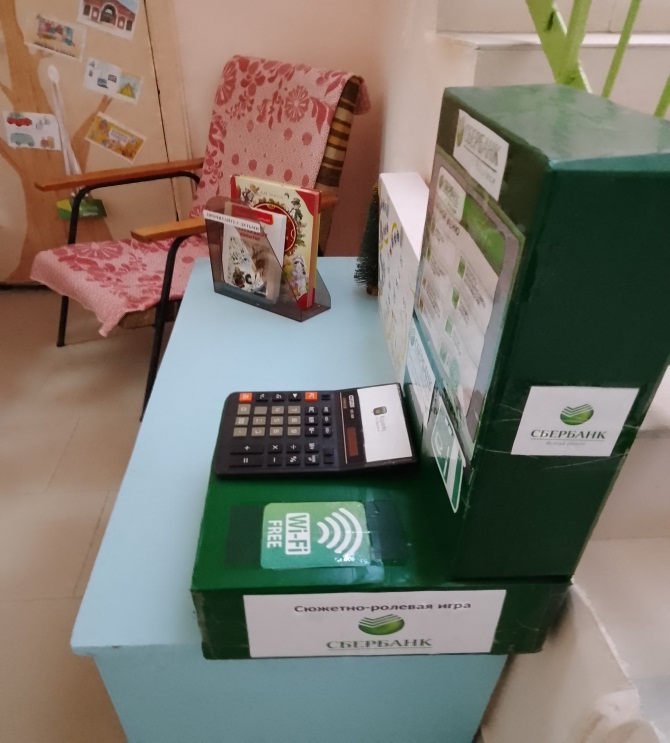 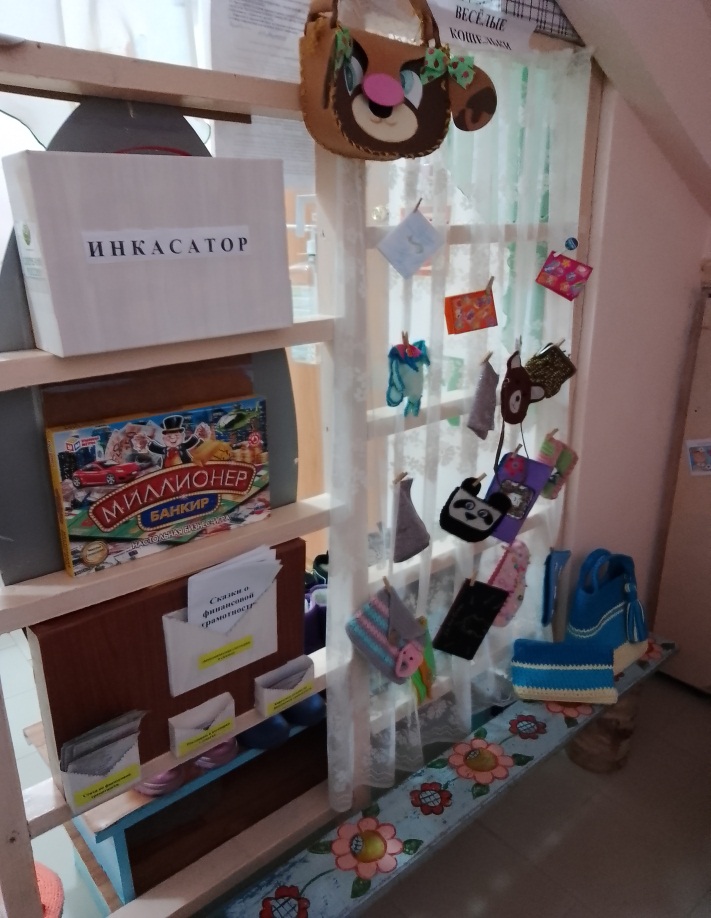 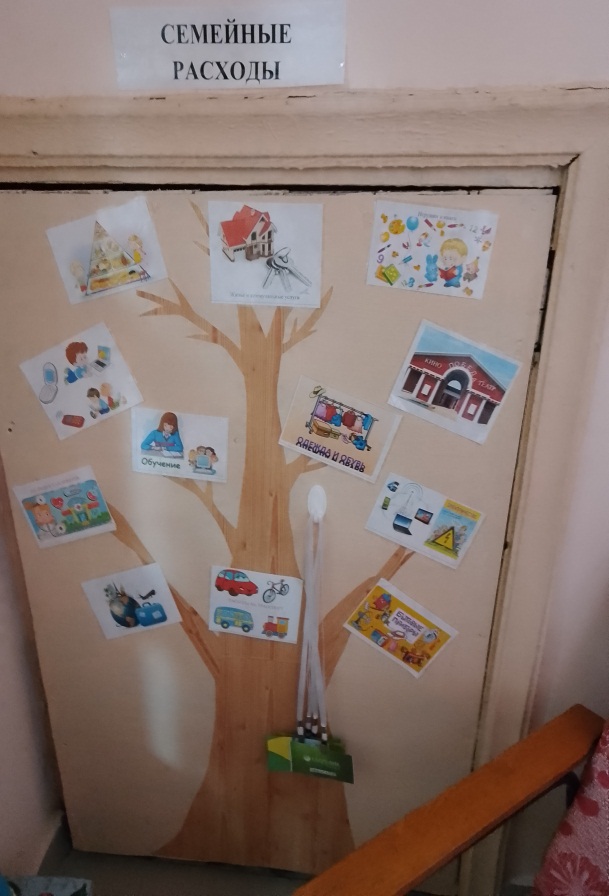 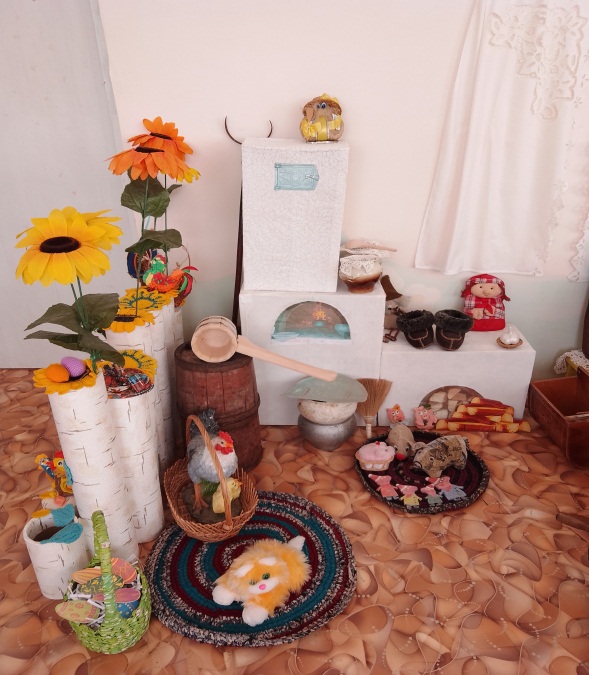 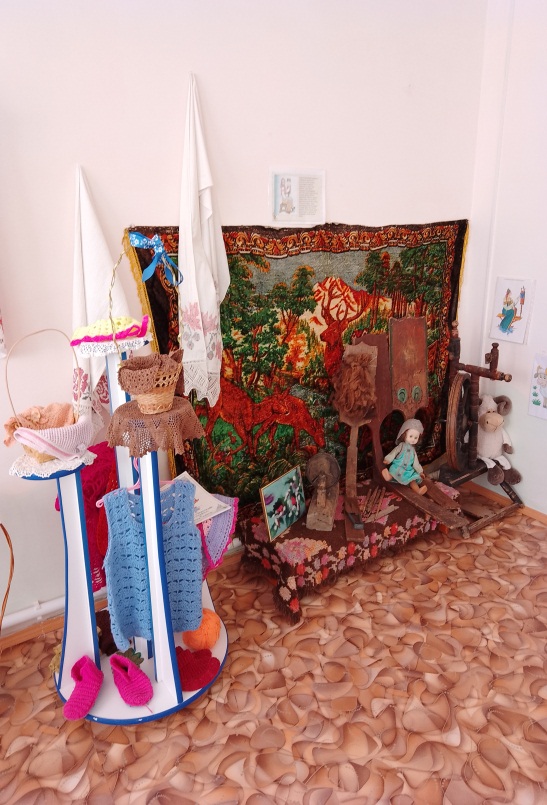 Музей быта в ДОУ
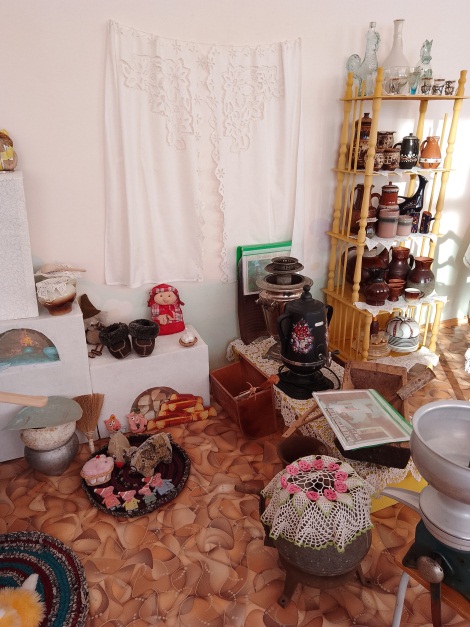 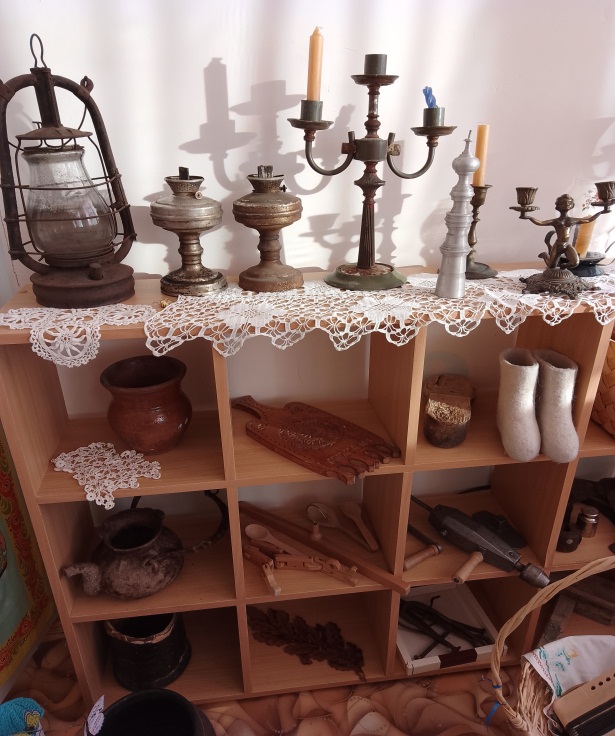 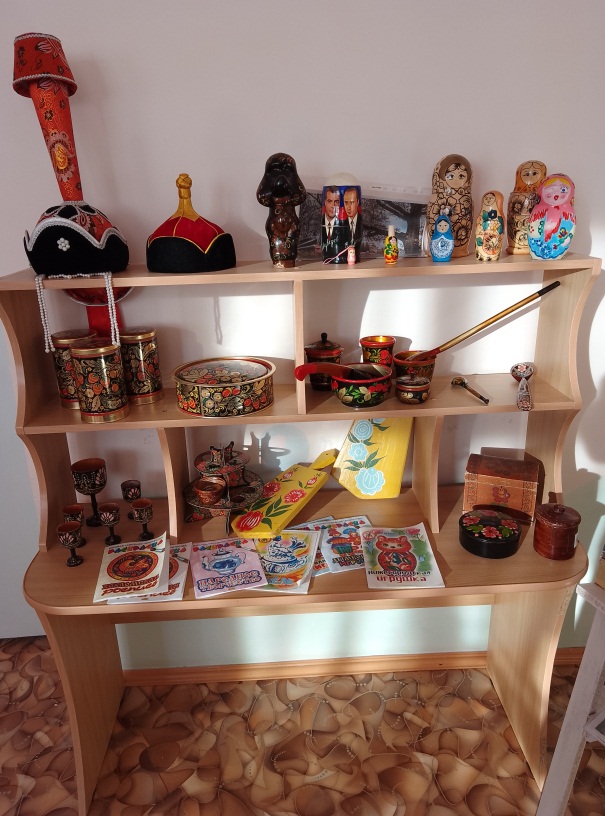 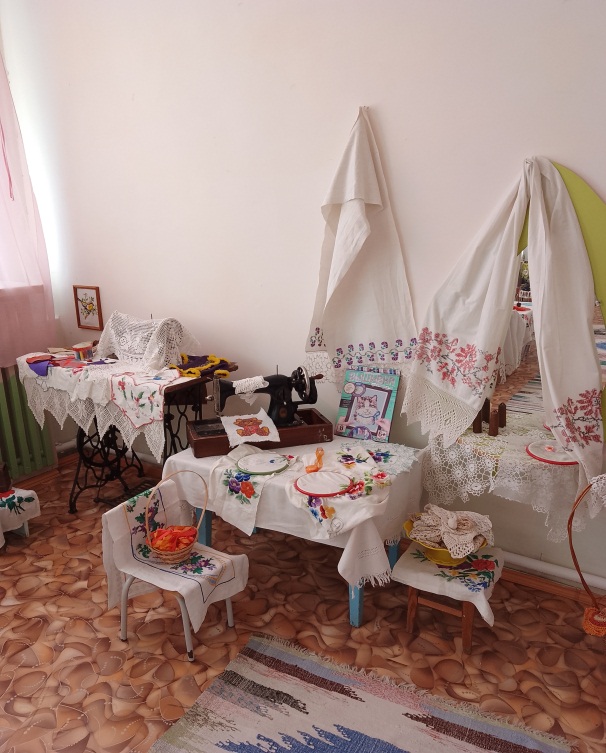 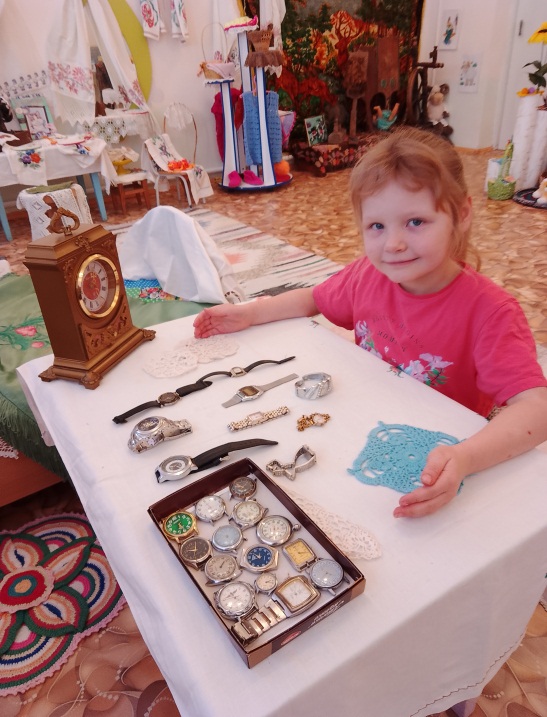 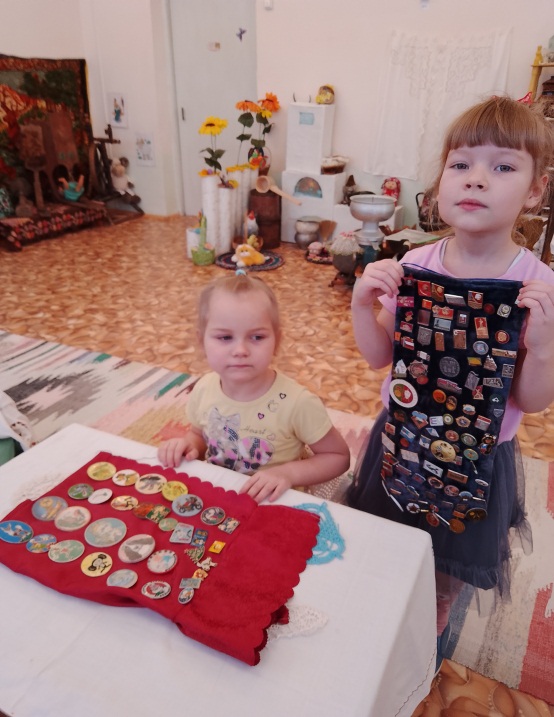 коллекции
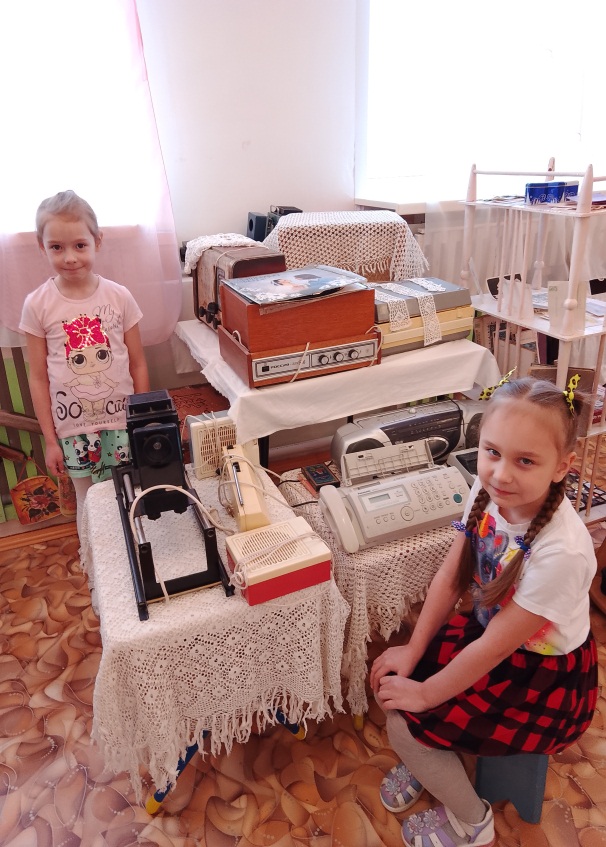 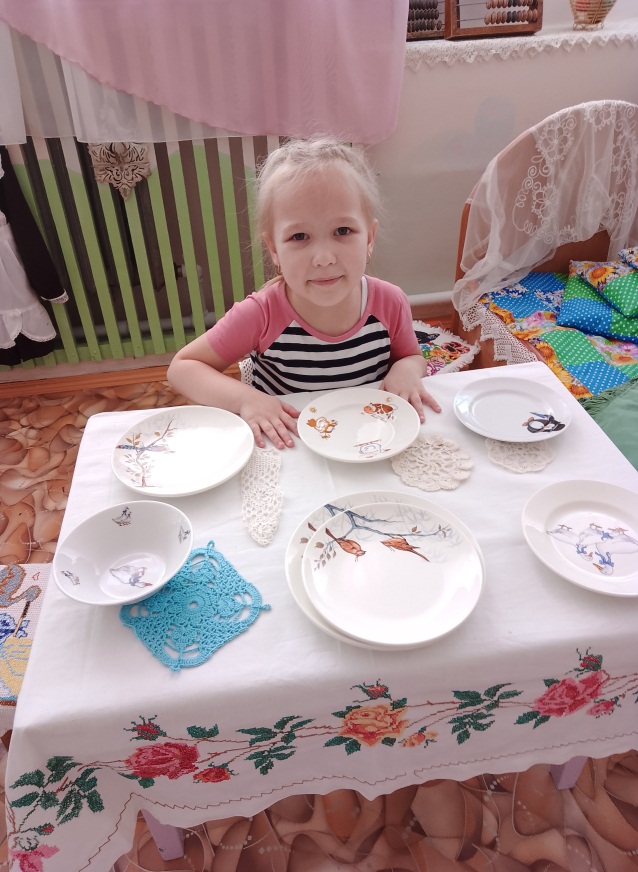 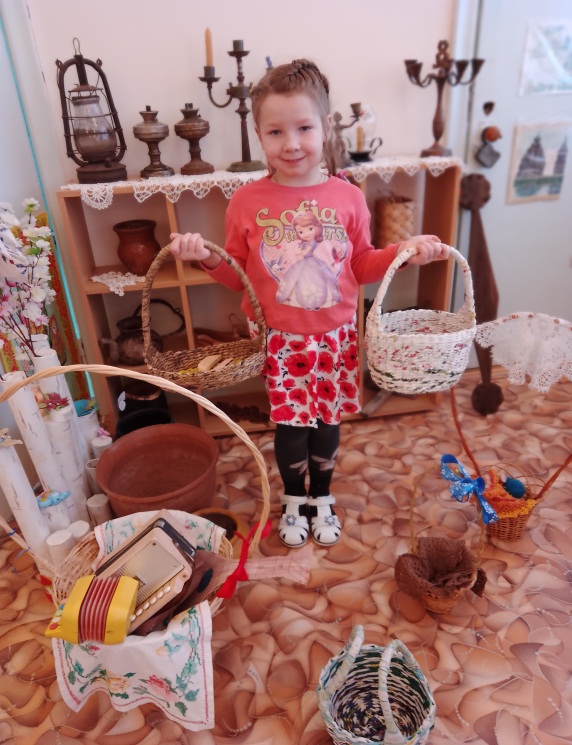 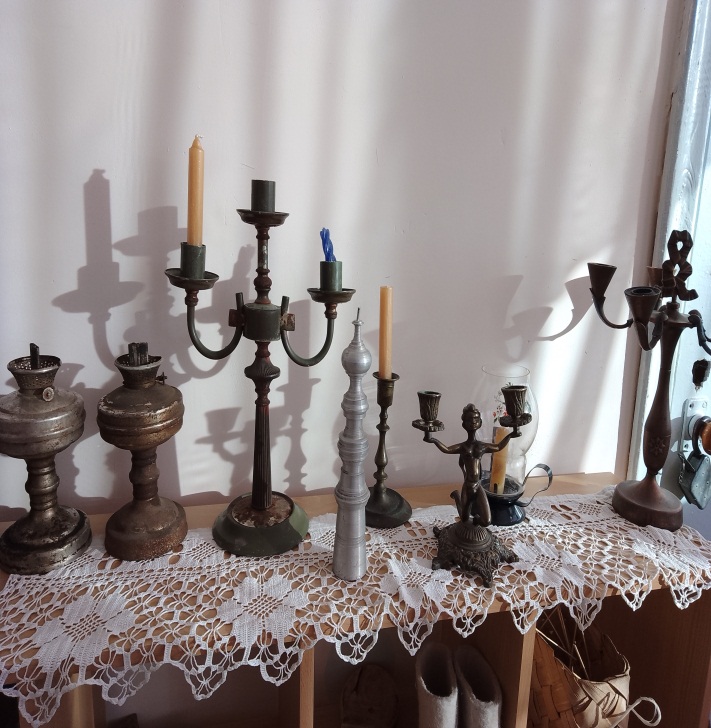 Художественно-эстетическое развитиеТеатральная студия в ДОУ
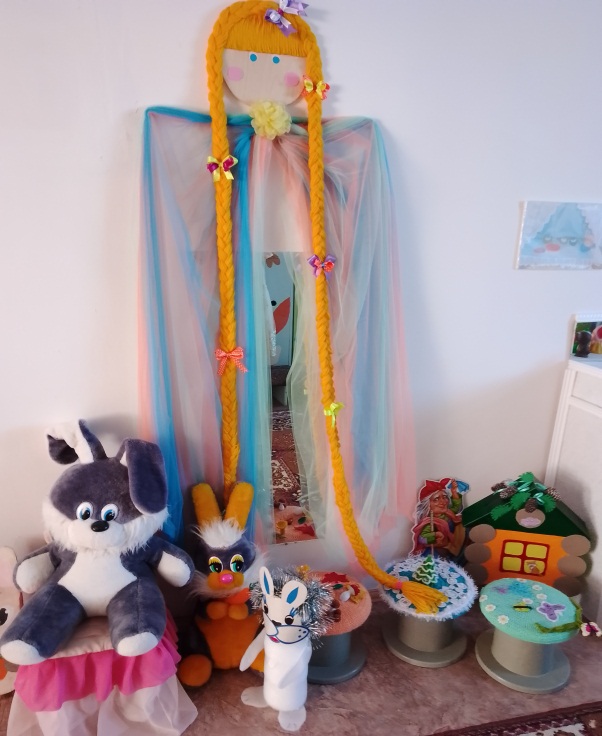 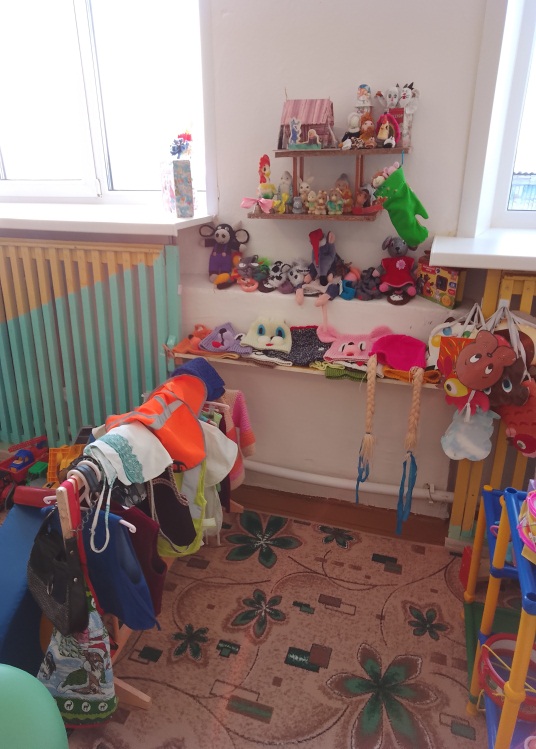 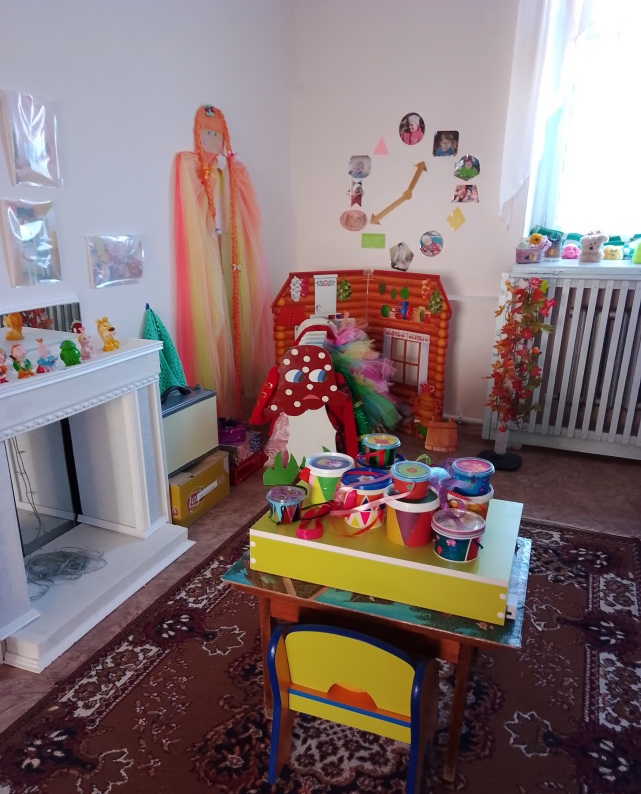 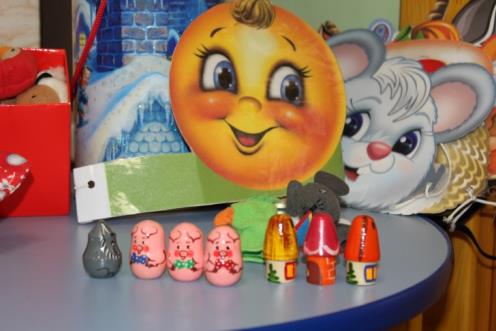 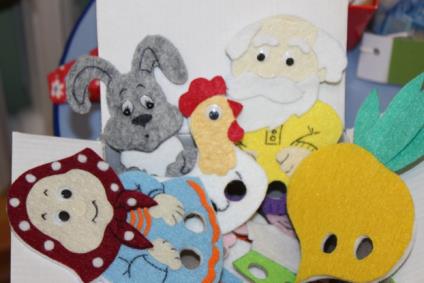 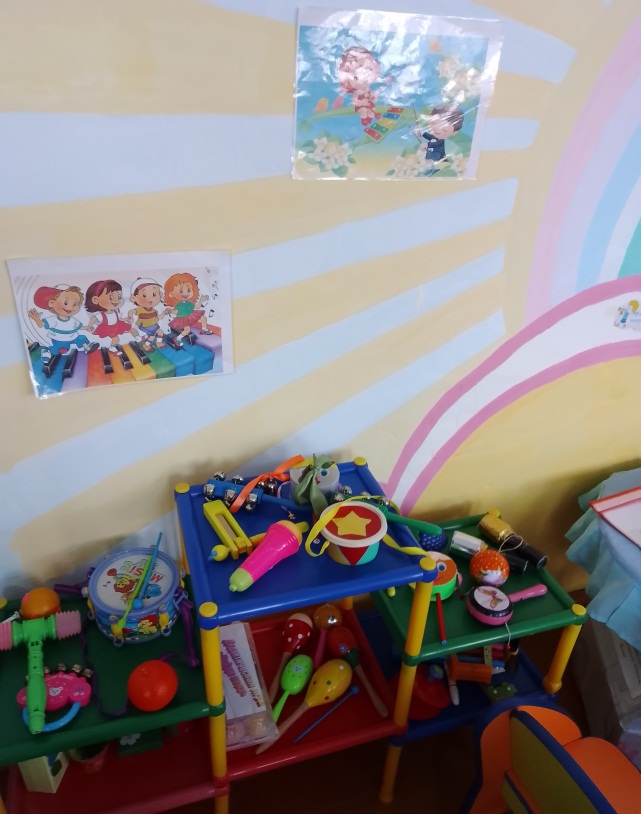 ЦЕНТР МУЗЫКИ
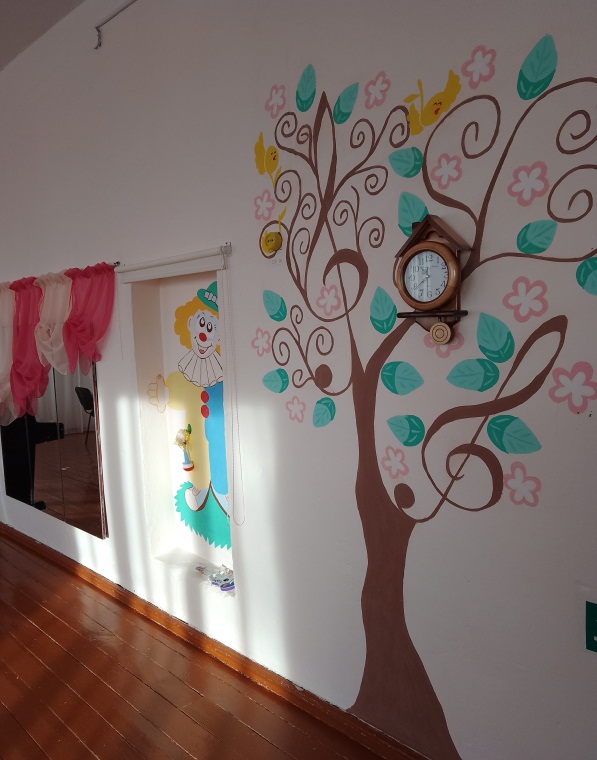 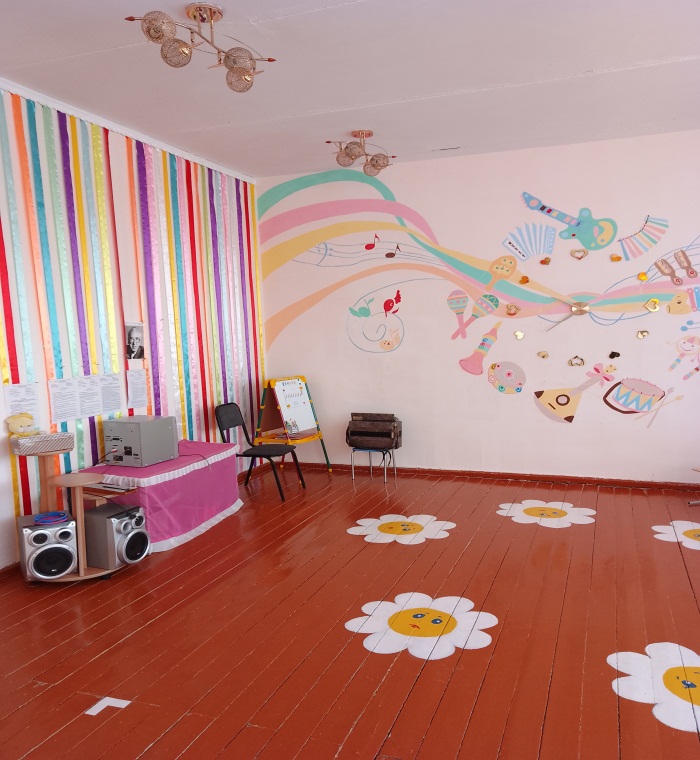 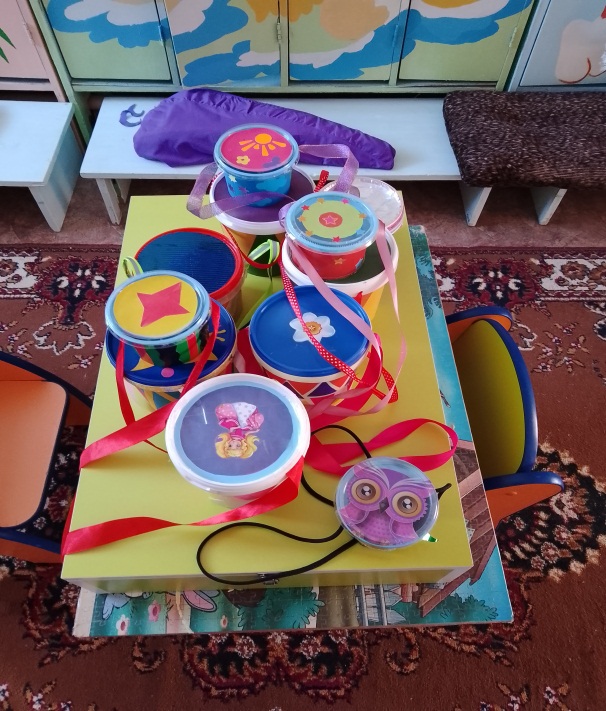 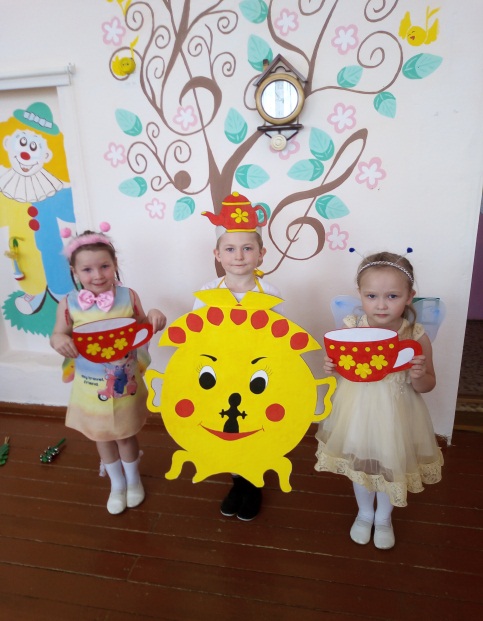 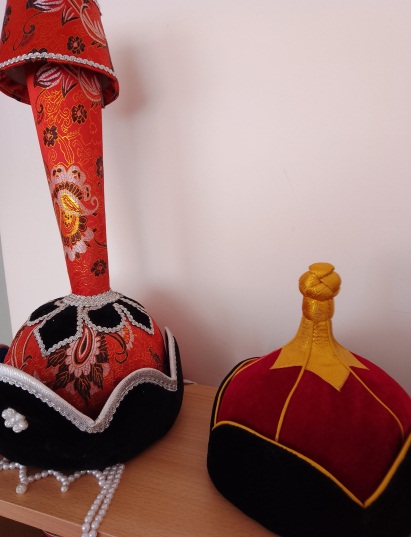 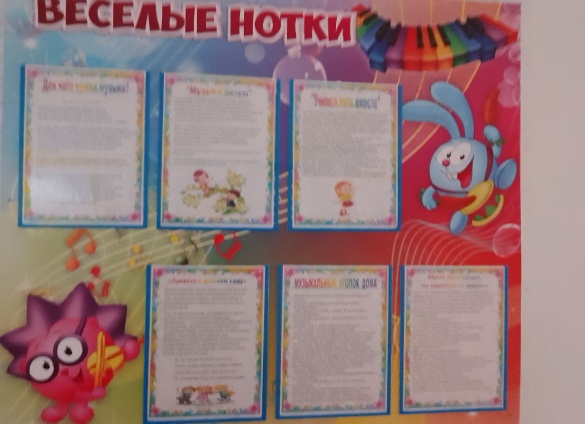 Центр творчества
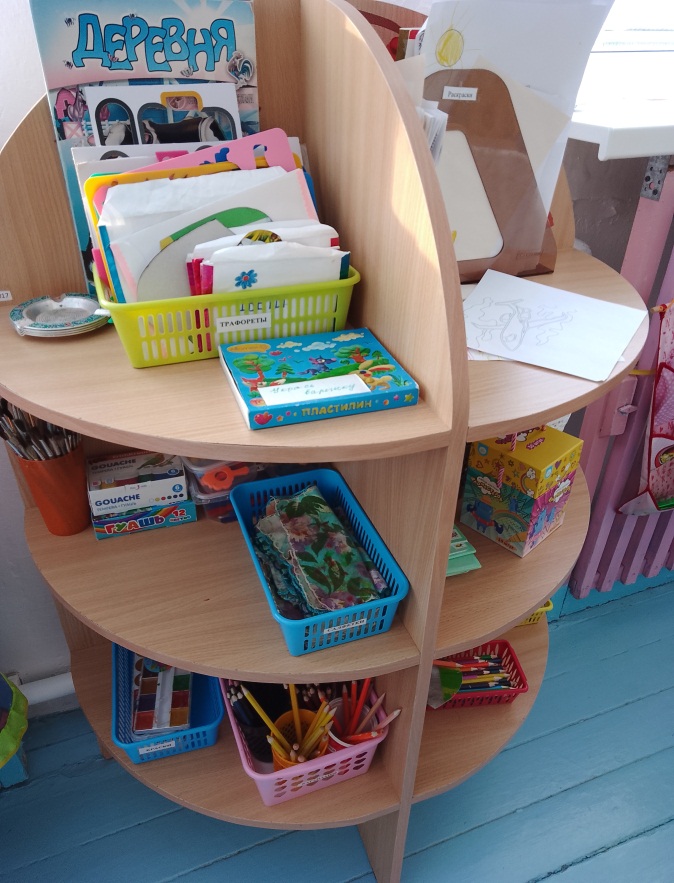 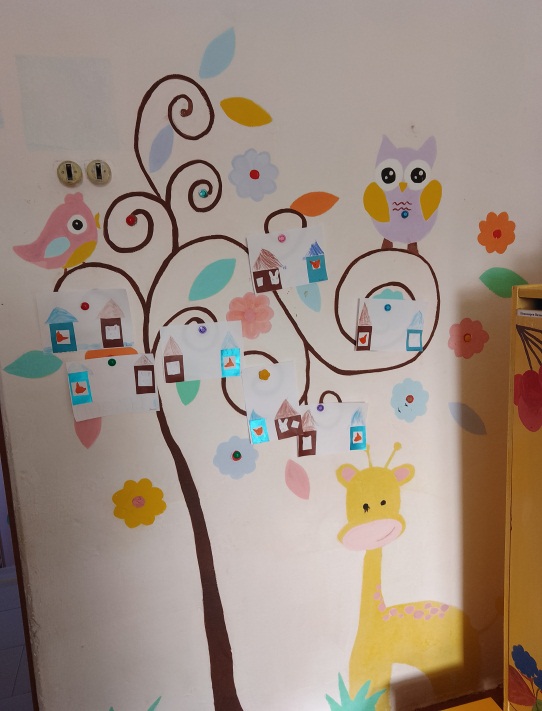 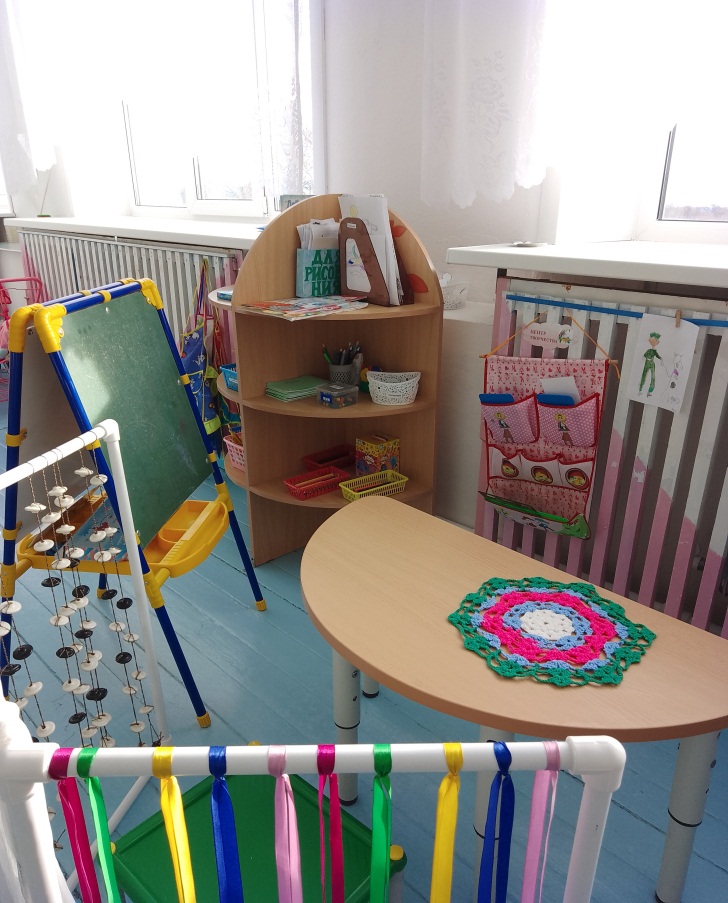 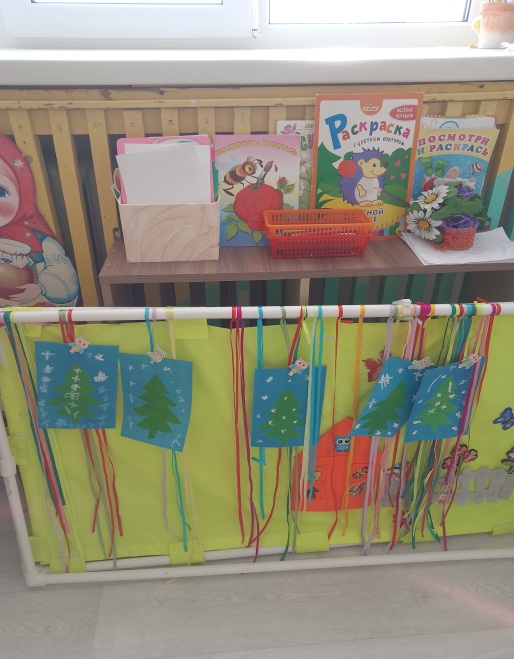 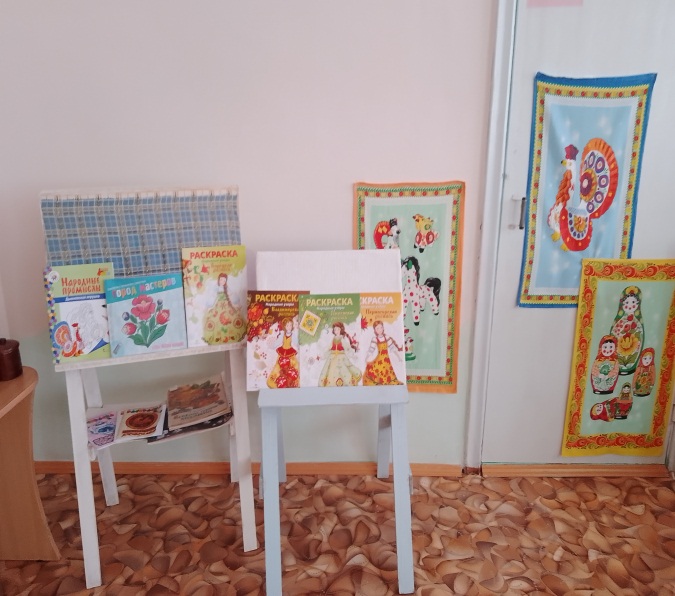 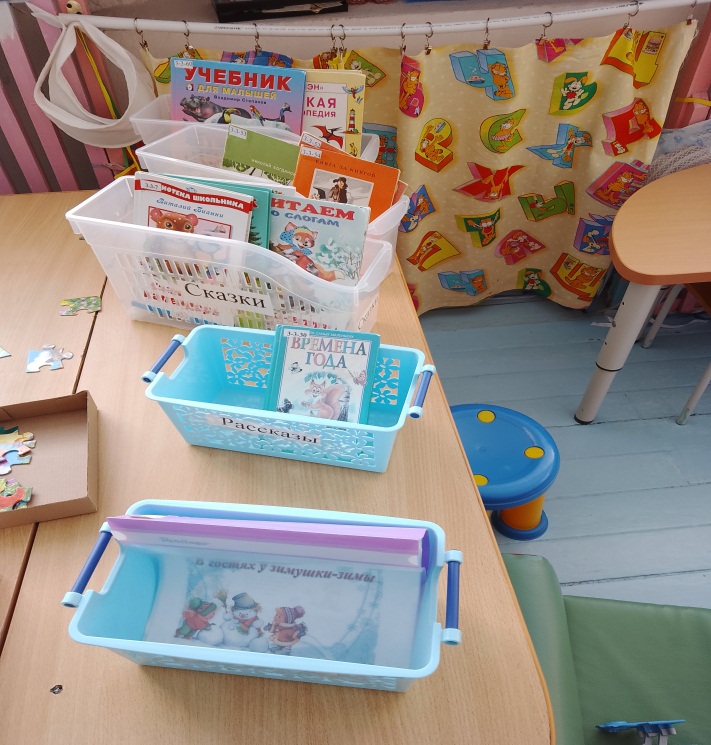 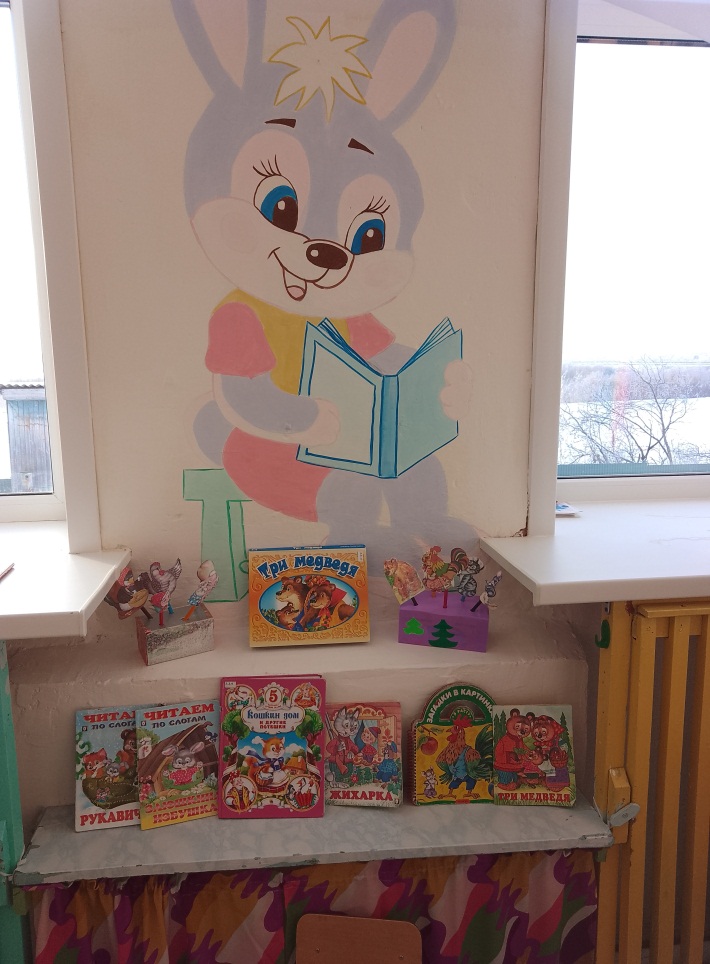 Речевое развитие
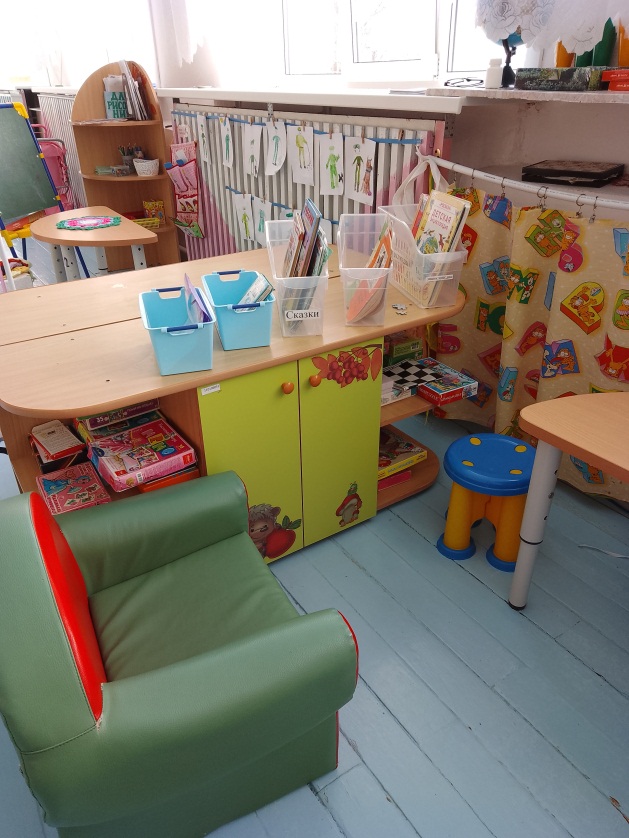 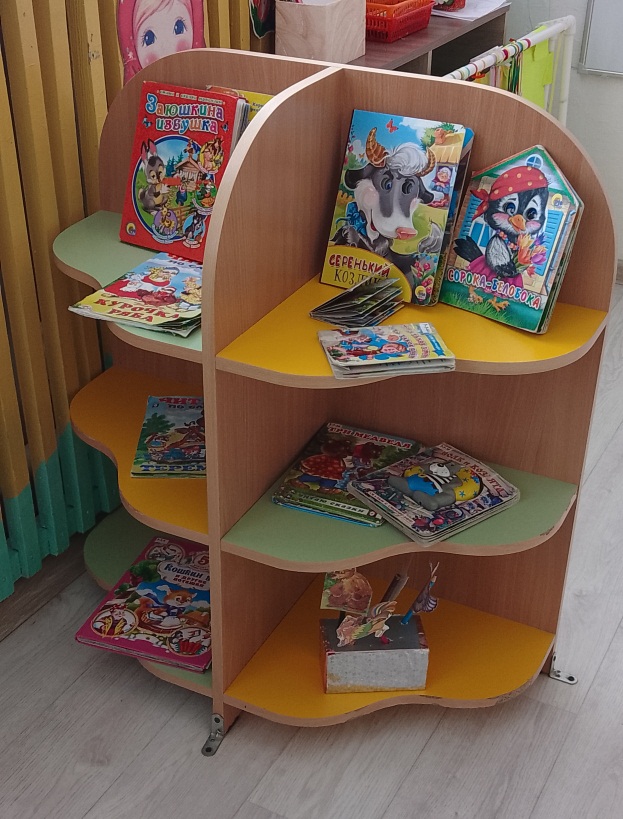 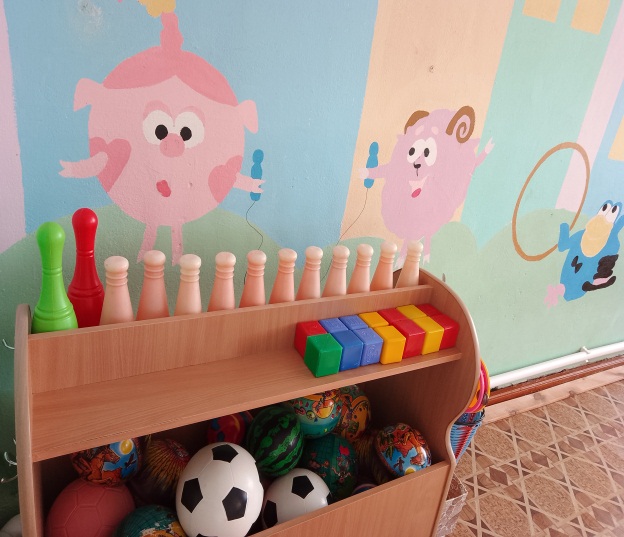 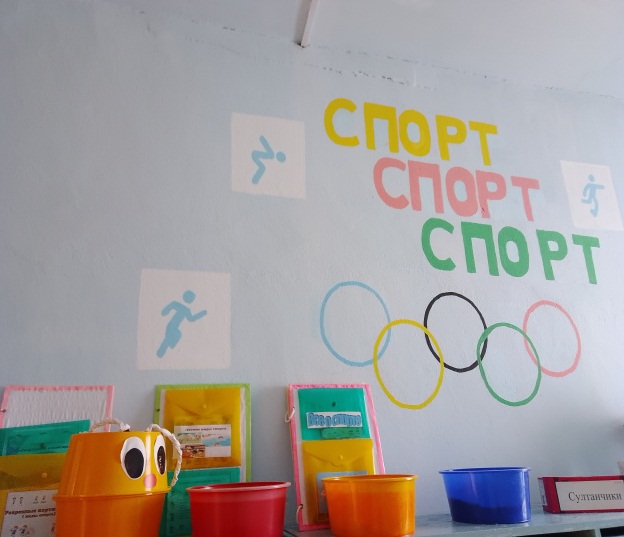 Физическое развитие
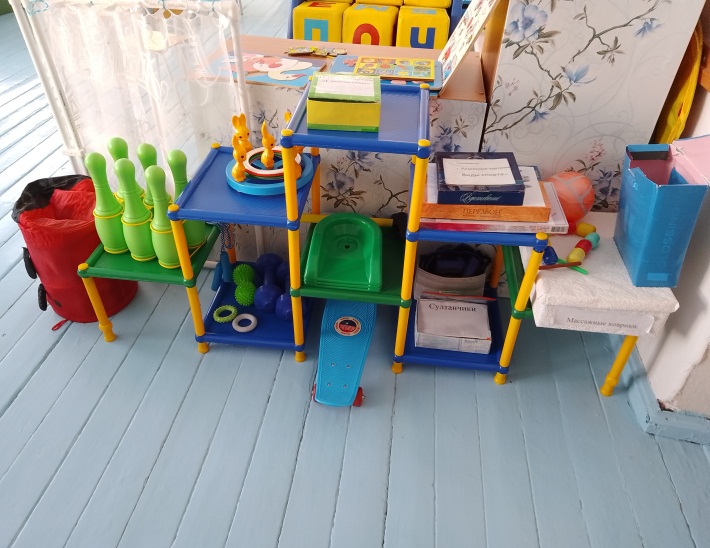 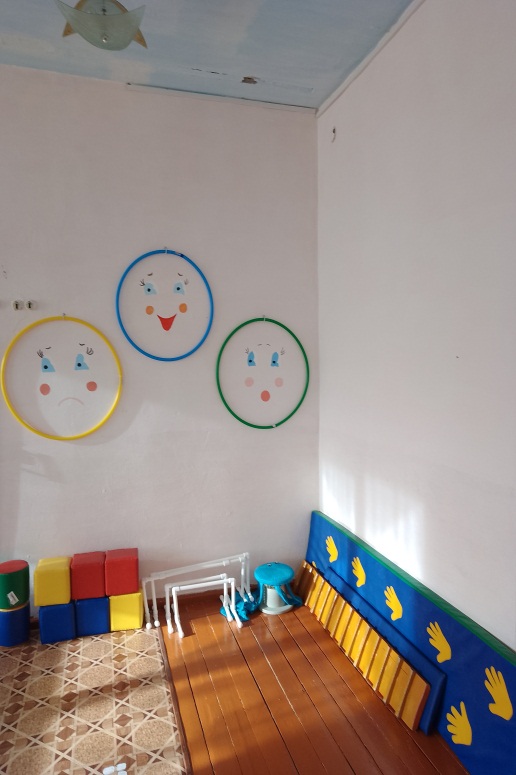 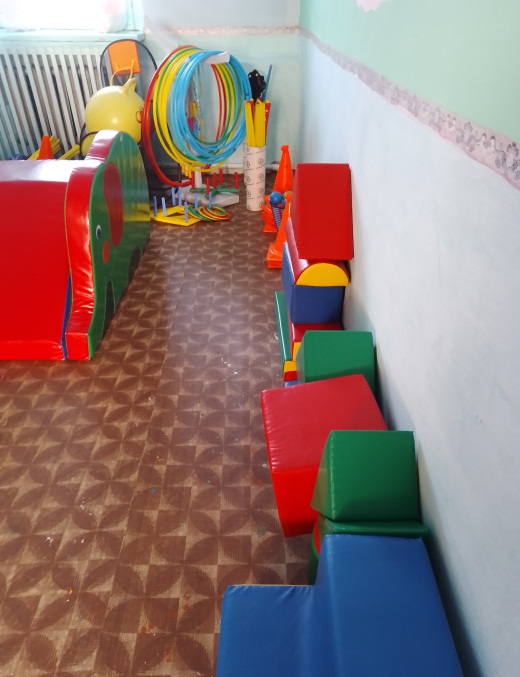 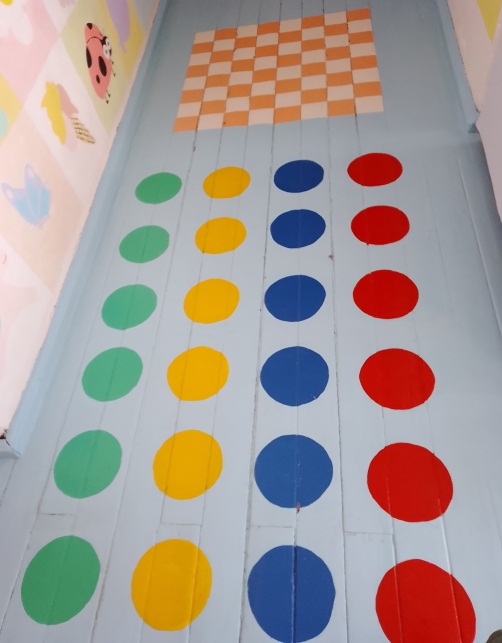 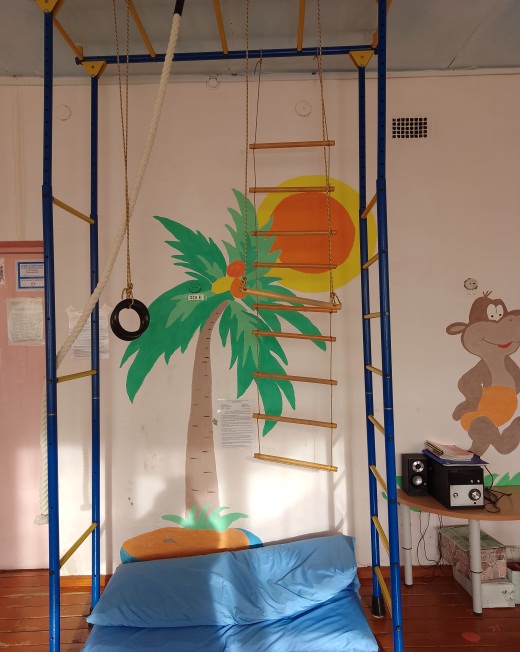 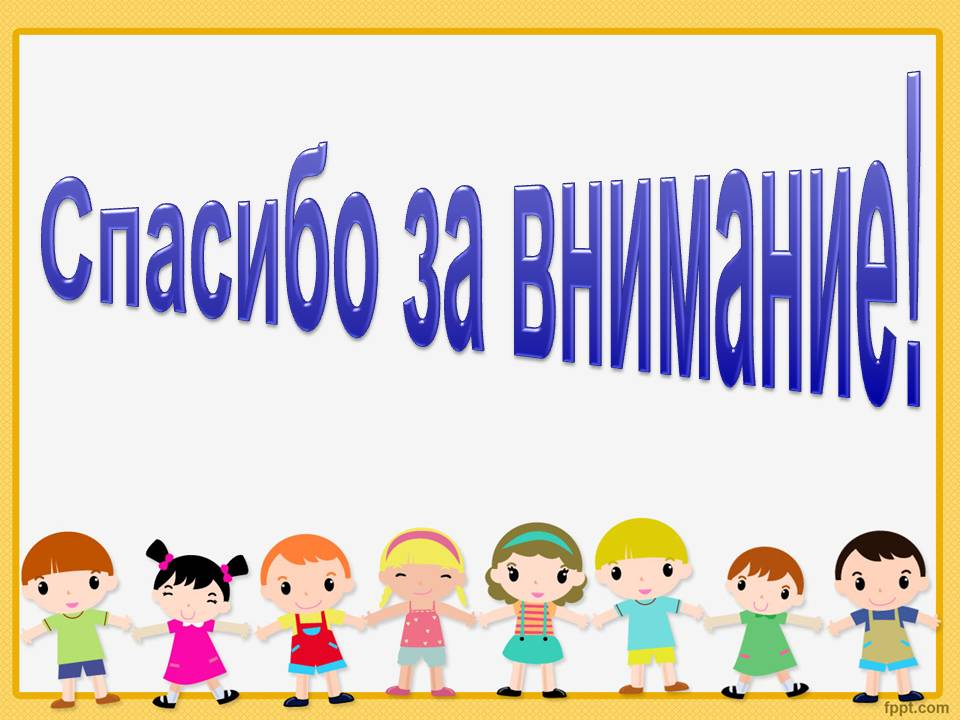